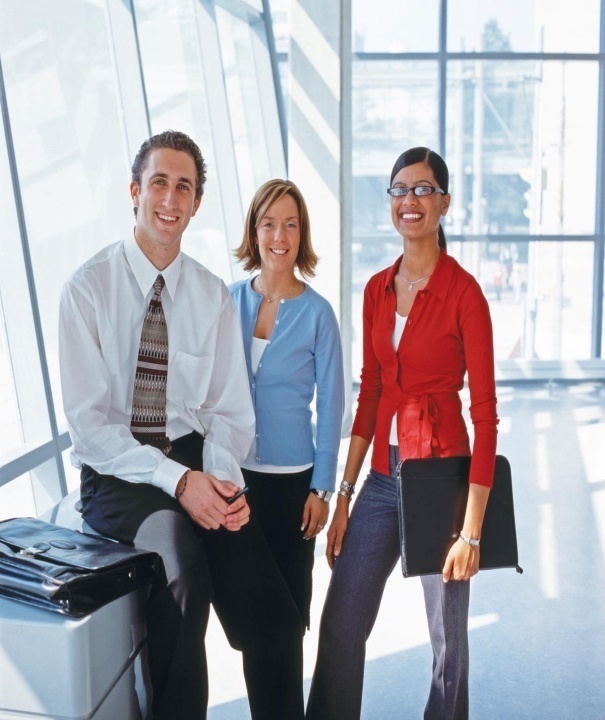 Canadian Advanced Technology Alliance, Women In Technology Project (CATA-WIT)Wendy Cukier, MA, MBA, PhD, DU (hon) LLD(hon) M.S.C.Associate Dean, Ted Rogers School of Management Founder, Diversity Institute, Ryerson Universitywww.ryerson.ca/diversity
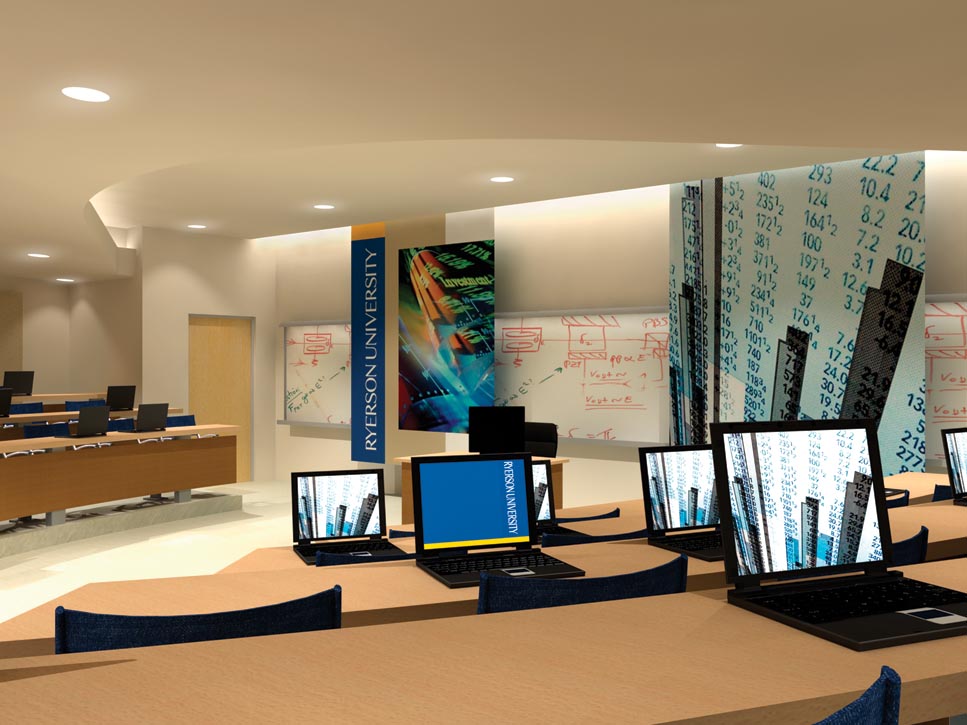 1
Agenda
Overall Project Goals
Business Case for Diversity
Ecological Model of Change
Societal Level: Developing the Pipeline
Organizational Level: Barriers and Strategies
Individual Level: Barriers and Strategies
Conclusions
Questions
2
CATA Women in Technology (CATA-WIT)
Overall Project Goals
Help erode barriers to women moving into senior positions or starting technology companies
Facilitate systemic change in technology companies to implement strategies to attract women and help them advance
Professional development and mentorship
Broad definition of technology: ICT, Energy, Biotech, Aerospace/Defense
Drill down on some regions and sectors
3
The Business Case for Diversity
The global “war for talent”
Aging population and generation Y
Critical skill shortages in specific sectors and regions
Evolving skill requirements: eg. hybrids in ICT
Growing diversity of markets
Links between diversity and creativity
Risk management: under-representation of women (and other designated groups)
4
5
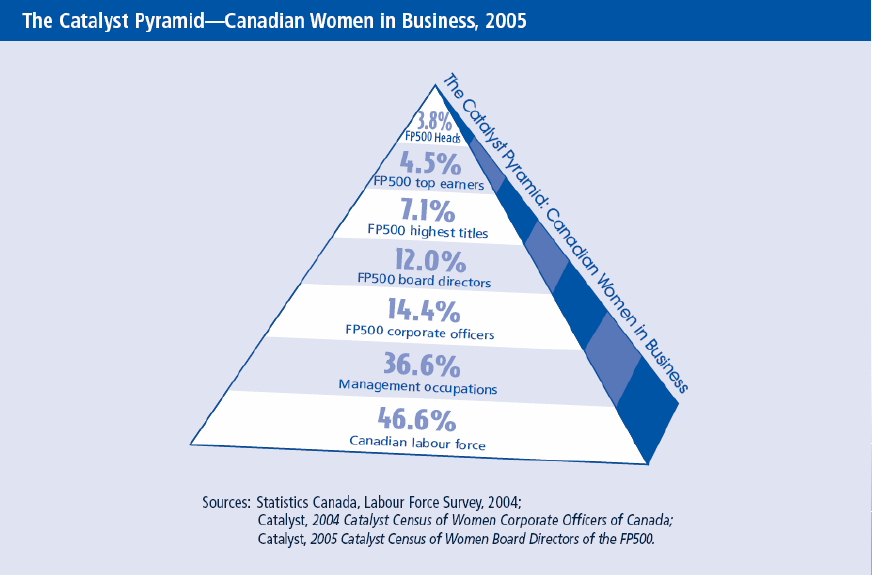 The “Glass Ceiling is Shattered” is a Myth
6
The Ecological Model of Change
Social 
Environment
Group
Organization
Sector
Individual
7
BARRIERS: Social Environment
Organizations do not exist in a vacuum

Powerful cultural “carriers” reinforce values and stereotypes

Socialization of girls and early education: the pipeline

Representation in the media: eg. seldom “experts” 

Limited numbers of female role models: Images of leaders
8
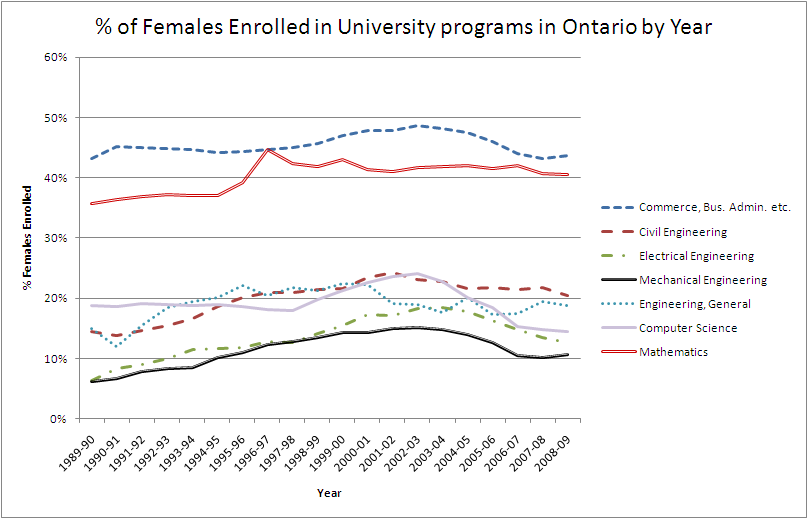 9
Factors Affecting Choices
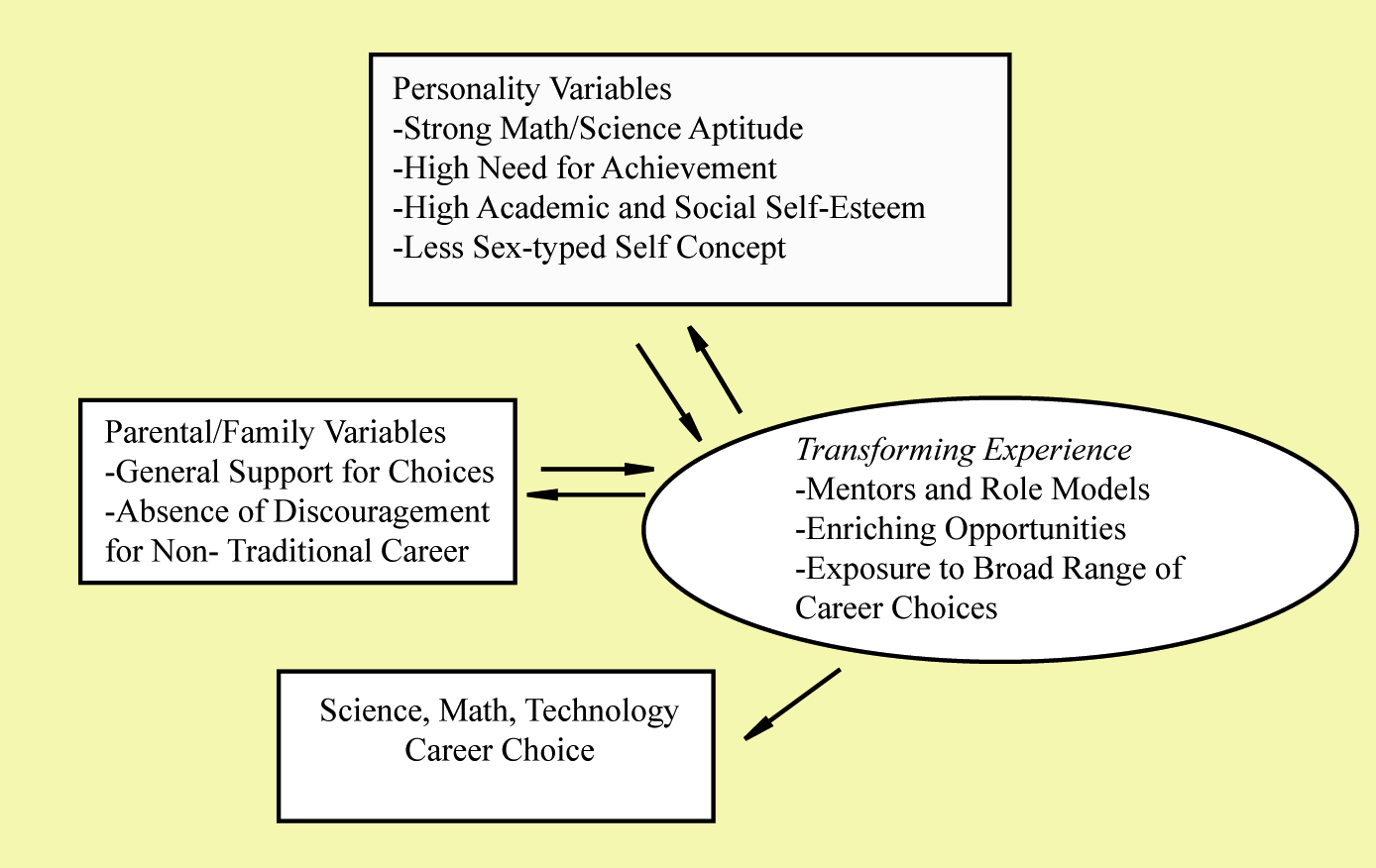 10
Develop the Pipeline: Strategies to influence career choice
Build self efficacy
Encourage new approaches to teaching math, science and technology: female friendly pedagogy
Female role models
Strengthen career and guidance counselling
Challenge that profession is uninteresting, irrelevant and ‘not sexy’: Engineers change the world!
Challenge  perception of downturn and instability in industry (post dot.com bust)
11
Social 
Environment
Individual
Group
Organization
Sector
BARRIERS: Organizations
Recruitment  and Promotion Practices: reliance on informal networks and processes; mismatch between job task and qualifications
Work/Life Policies: 25% male CEOs have partners working outside the home vs. 75% of female CEOs
“Think Manager, Think Male”: Gendered aspects of management and leadership “style” – the “B” word
Men and women are still evaluated in different ways: “rated as being less competent, less influential, and less likely to have led on the task than men”
Absence of Mentors and Role Models: The “Queen Bee” Syndrome
12
13
14
15
16
The Diversity Curve
Large Financial 
Services
Degree of Formalization
- Recognize overt 
  and systemic
 - Integrated policies
 - Metrics
SME Manufacturing
- Little recognition of problem
- No policies
- No metrics
% of Women Senior Executives
17
18
Leadership and Governance
19
Human Resources
20
Human Resources (cont.)
21
Training and Development
22
Quality of Life and Workplace Culture
23
Measure and Track Diversity
24
Mainstreaming Diversity
25
Developing the Pipeline
26
Social 
Environment
Individual
Group
Organization
Sector
BARRIERS: Individuals
Communication and Negotiation Styles: Women don’t Ask “Women are less likely to negotiate starting salary sacrificing over half a million dollars in earnings over their career” – Babcock & Laschever, 2002 
Self-Efficacy
Male tend to attribute their success to skill and effort
Females tend to attribute their success to luck
Males tend to attribute their failure to bad luck
Females tend to attribute their failure to inability
The patterns are evident as early as grade 3!
Women tend to doubt themselves in spite of their abilities
27
Social 
Environment
Individual
Group
Organization
Sector
STRATEGIES: Individual action
Focus on results
Develop and nurture networks
Find a mentor, be a mentor
“Display your excellence”
Make demands! Ask! “Pitch like a girl”
Take risks but judge how far to “push the envelope”

REMEMBER: Even within organizations, functional environments are not homogeneous
28
CONCLUSIONS
We have made progress – the glass is half full
More is needed – the glass is half empty
In some areas we have hit a plateau
“Change will come not through revolution but through millions of earthworms preparing the soil” 
-Ursula Franklin
29
Thank you!Questions?